起重吊装及指挥安全风险告知书
博富特咨询
全面
实用
专业
1
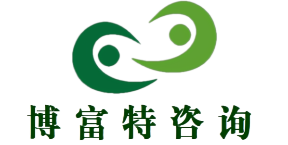 关于博富特
博富特培训已拥有专业且强大的培训师团队-旗下培训师都拥有丰富的国际大公司生产一线及管理岗位工作经验，接受过系统的培训师培训、训练及能力评估，能够开发并讲授从高层管理到基层安全技术、技能培训等一系列课程。
 我们致力于为客户提供高品质且实用性强的培训服务，为企业提供有效且针对性强的定制性培训服务，满足不同行业、不同人群的培训需求。
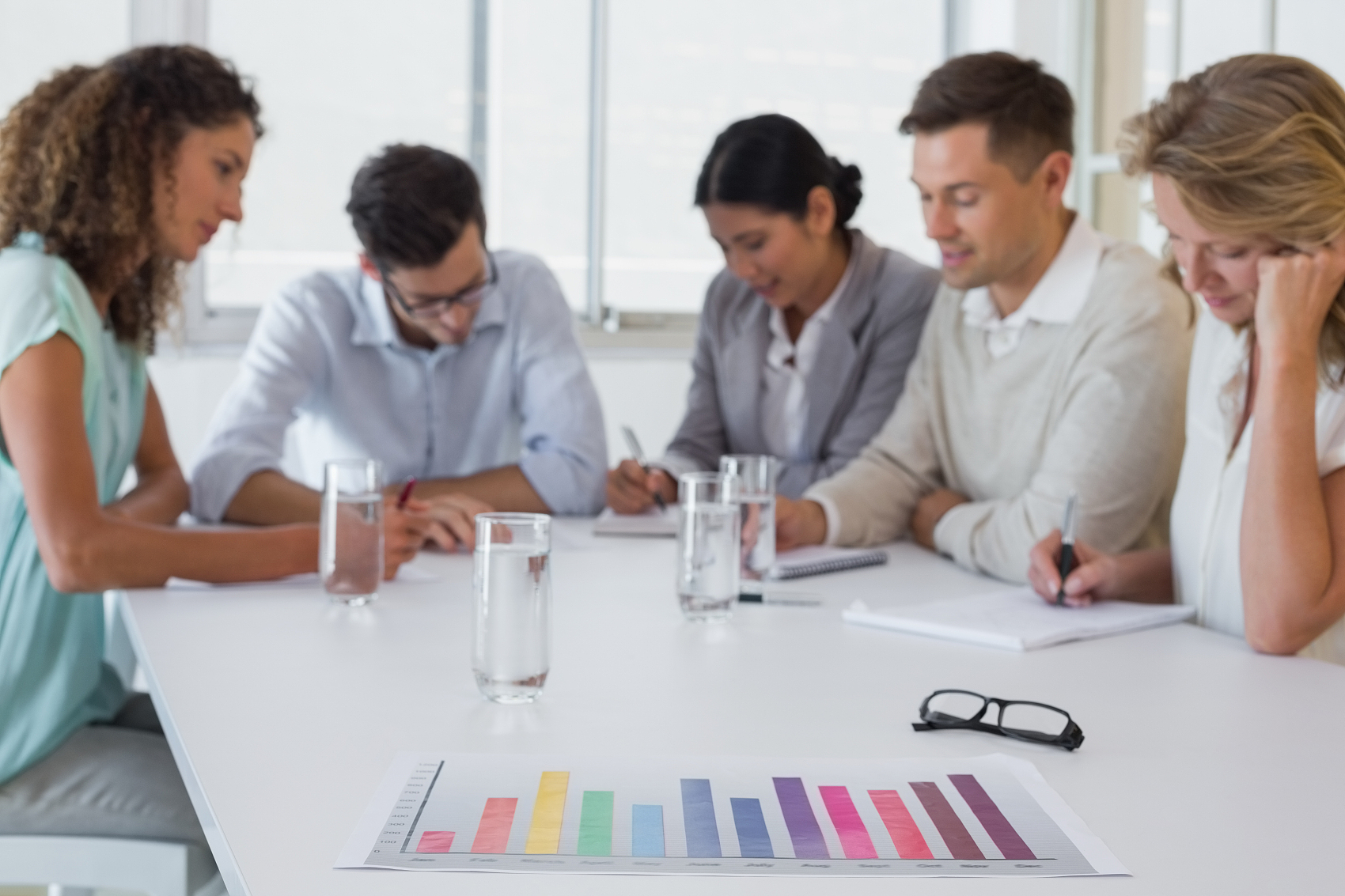 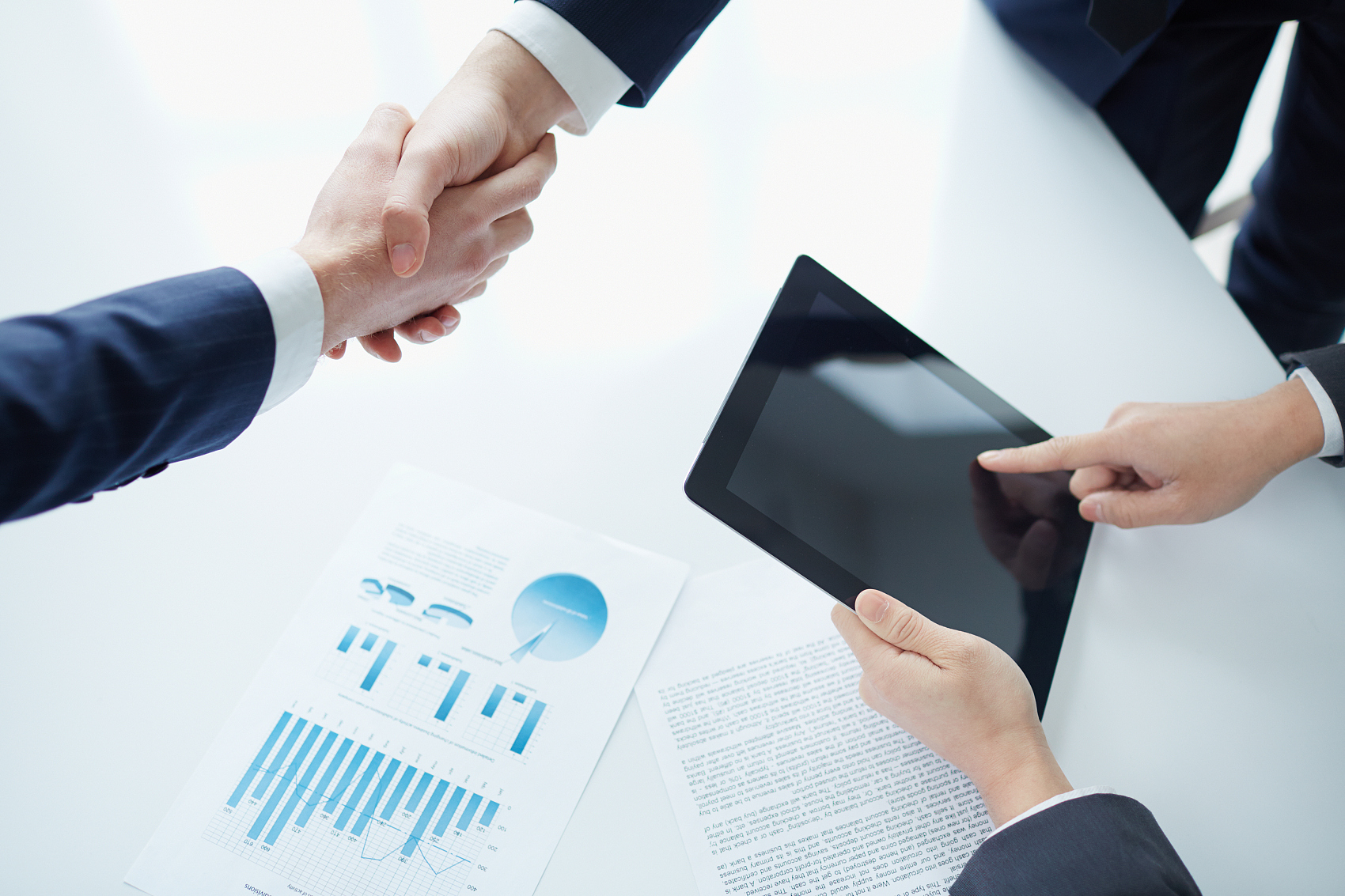 博富特认为：一个好的培训课程起始于一个好的设计,课程设计注重培训目的、培训对象、逻辑关系、各章节具体产出和培训方法应用等关键问题。
从业人员安全风险告知书
编号:17 -
× × ×同志：
您在我项目部即将从事 起重吊装及指挥作业或负责技术、施工、
安全、设备、机具、材料管理工作，为了使您更好的了解该项工作 中所存在的安全风险及正确的防范措施、应急处置措施等，特编写 本安全风险告知书，请您认真阅知，如您有困难和疑惑，请及时向 我们专职安全员和工程技术人员提出，他们会向您耐心讲解。如您 确定已清楚了解所从事工作的安全风险后，请在下方签上您的姓名 并盖上手印。
2
起重吊装及指挥或技术、施工、安全、设备、机具、材料管理
一.存在的危险源及防范措施
部位或 名称
序号
危险源
潜在事故
防范措施
未编制专项施工方案或专项施工方 起重伤害 案未经审核、审批；超规模的起重 吊机倾覆 吊装专项施工方案未按规定组织专 物体打击 家论证	触电等
编制专项施工方案且专项施工方案经 审核、审批；超规模的起重吊装专项 施工方案按规定组织专家论证
施工 方案
1
未安装荷载限制装置或不灵敏；未 安装行程限位装置或不灵敏；起重 扒杆组装不符合设计要求；起重扒 杆组装后未履行验收程序或验收表 无责任人签字
安装荷载限制装置且灵敏；安装行程 限位装置且灵敏；起重扒杆组装符合 设计要求；起重扒杆组装后应履行验 收程序且验收表责任人签字
起重 机械
起重伤害 吊机倾覆
2
钢丝绳磨损、断丝、变形、锈蚀达 到报废标准；钢丝绳规格不符合起 重机说明书要求；吊钩、卷筒、滑 轮磨损达到报废标准；吊钩、卷筒、 滑轮未安装钢丝绳防脱装置；起重 拔杆的缆风绳、地锚设置不符合设 计要求
钢丝绳磨损、断丝、变形、锈蚀达到 报废标准严禁使用；钢丝绳规格符合 起重机说明书要求；吊钩、卷筒、滑 轮磨损达到报废标准严禁使用；吊钩、 卷筒、滑轮安装钢丝绳防脱装置；起 重扒杆的缆风绳、地锚设置符合设计 要求
钢丝绳 与地锚
起重伤害 吊机倾覆
3
3
3
起重吊装及指挥或技术、施工、安全、设备、机具、材料管理
一.存在的危险源及防范措施(2)
部位或 名称
序号
危险源
潜在事故
防范措施
索具采用编结连接时，编结部分的长 度不符合规范要求；索具采用绳夹连 接时，绳夹的规格、数量及绳夹间距 不符合规范要求；索具安全系数不符 合规范要求；吊索规格不匹配或机械 性能不符合设计要求
索具采用编结连接时，编结部分 的长度符合规范要求；索具采用 绳夹连接时，绳夹的规格、数量 及绳夹间距符合规范要求；索具 安全系数符合规范要求；吊索规 格匹配且机械性能符合设计要求
起重伤害 物体打击
4
索具
起重机行走作业处地面承载能力不符 合说明书要求或未采用有效加固措施 起重机与架空线路安全距离不符合规 范要求
起重机行走作业处地面承载能力 吊机倾覆		符合说明书要求且采用有效加固 触电	措施；起重机与架空线路安全距
离符合规范要求
作业 环境
5
起重机司机持证操作且操作证与 操作机型相符；设置专职信号指 挥和司索人员；作业前按规定进 行安全技术交底及交底形成文字 记录
起重机司机无证操作或操作证与操作 起重伤害 机型不符；未设置专职信号指挥和司 吊机倾覆 索人员；作业前未按规定进行安全技 物体打击 术交底或交底未形成文字记录	触电
作业 人员
6
4
起重吊装及指挥或技术、施工、安全、设备、机具、材料管理
一.存在的危险源及防范措施(3)
部位或 名称
序号
危险源
潜在事故
防范措施
多台起重机同时起吊一个构件时，单台 起重伤害		起重机所承受的荷载应符合专项施工方 吊机倾覆		案要求；吊索系挂点符合专项施工方案 物体打击		要求；起重机作业时起重臂下禁止有人 高处坠落		停留或吊运重物从人的正上方通过；严 触电	禁起重机吊具载运人员；吊运易散落物
件应使用吊笼
多台起重机同时起吊一个构件时，单台起 重机所承受的荷载不符合专项施工方案要
起重	求；吊索系挂点不符合专项施工方案要求； 吊装
7
起重机作业时起重臂下有人停留或吊运重 物从人的正上方通过；起重机吊具载运人 员；吊运易散落物件不使用吊笼
未按规定设置高处作业平台；高处作业平 高处 台设置不符合规范要求；未按规定设置爬 作业 梯或爬梯的强度、构造不符合规范要求；
未按规定设置安全带悬挂点
按规定设置高处作业平台；高处作业平 台设置符合规范要求；按规定设置爬梯 或爬梯的强度、构造符合规范要求；按 规定设置安全带悬挂点
高处坠落 物体打击
8
构件码放荷载超过作业面承载能力；
构件码放高度超过规定要求；大型构件码 放无稳定措施
坍塌
倾覆	构件码放高度不超过规定要求；大型构 物体打击	件码放必须有稳定措施
构件码放荷载严禁超过作业面承载能力；
构件 码放
9
警戒	未按规定设置作业警戒区；警戒区未设专 监护	人监护
高处坠落 物体打击
按规定设置作业警戒区；警戒区设专人 监护
10
5
不吸游烟，不乱扔烟蒂，在指定的吸烟 点吸烟
11
吸烟	作业时随意吸烟，乱扔烟蒂
火灾
5
起重吊装及指挥或技术、施工、安全、设备、机具、材料管理
二、起重吊装安全措施
1、操作人员在作业前必须对工作环境、行驶道路、架空电线、建筑物以及 构件重量和分布情况进行全面了解。
2、遇有大风或大雨、大雪、大雾及六级以上风力等恶劣天气时，应停止作 业。雨雪过后作业前，应先试吊，确认制动器灵敏可靠后方可进行作业。
3、起重吊装作业必须根据工程实际情况，有针对性地编制专项施工方案。 专项施工方案经施工总承包单位和监理单位审核批准后方可实施。
4、专项施工方案应包括起重机型号选择，平面布置，吊装工艺及相应的安 全技术措施。
5、超过一定规模的起重吊装作业的专项施工方案应经专家论证。
6
起重吊装及指挥或技术、施工、安全、设备、机具、材料管理
二、起重吊装安全措施（2）
6、起重机吊装作业应符合下列规定：①起重机进场使用前应进行检查，各 项载荷指标及安全性能合格后方可使用。②起重机的力矩限制器、变幅 限制器、起重量限制器以及各种行程限位开关、吊钩防脱绳保险等安全 保护装置，应齐全、灵敏可靠。③起重机作业时，起重臂和重物下方严 禁有人停留、工作或通过。严禁用起重机载运人员。
7、自制的起重扒杆吊装作业应符合下列规定：①起重扒杆应进行专项设计， 并在专项施工方案中明确。②起重扒杆必须按照设计进行安装，作业前 进行试吊，验收合格后方可使用，并做好书面记录。
8、钢丝绳与地锚设置应符合下列规定：①起重钢丝绳应符合《钢丝绳》
(GB/T8918)等有关标准的规定。起重钢丝绳的选用应符合起重设备性能 和技术要求，磨损、断丝不得超标。②缆风绳安全系数必须大于3.5。
③滑轮、地锚的设置应符合专项施工方案的要求。
7
起重吊装及指挥或技术、施工、安全、设备、机具、材料管理
二、起重吊装安全措施（3）
9、起重机作业路面的地基承载力应符合专项施工方案的要求。
10、起重作业应符合下列规定：①司机、指挥、司索应持证上岗。高处作业 必须有可靠的信号传递措施。②起重吊点的确定应符合设计或专项施工 方案的要求；卡环、索具、钢丝绳规格型号、绳径倍数应符合设计或专 项施工方案的要求。③起重吊装作业应按照操作规程执行，严格执行起 重吊装“十不吊”，每天（班）作业前均应进行试吊，正常后才能作业。
④不得起吊重量不明重物或超载。不得在不安全的状态情况下进行吊装 作业。⑤起重吊装作业时应设置警戒线，悬挂警戒标志，并派专人监护。
8
起重吊装及指挥或技术、施工、安全、设备、机具、材料管理
二、起重吊装安全措施（4）
11、起重吊装人员必须有可靠的立足点并有相应的安全防护措施。作业平 台应坚实、牢固，且单独设置。临边防护符合要求。
12、构件堆放应整齐、稳固。堆放场地应符合堆载要求。在建筑物结构上 堆放材料，不得超过设计允许的荷载规定。
9
起重吊装及指挥或技术、施工、安全、设备、机具、材料管理
三、项目部重点控制内容
1、加强项目内部管理和外部监督。
2、建立和健全工程施工组织设计、危险性较大的分部分项工程专项施工方案的编制、 审核和审批规定，并严格按规定实施。
3、加强经常性检查和定期检查。项目部应严格按专项施工方案组织施工，起重吊装 过程中，应有技术人员进行现场指导，设专人负责安全检查，加强经常性检查和 定期检查，认真落实企业和项目部技术负责人对危险性较大的分部分项工程定期 巡查制度。对不符合方案要求和规范规定的，及 时提出整改意见。
4、加强施工过程的动态监控。落实起重吊装旁站式监管，对危险性较大的分部分项 工程加强检查，及时发现隐患。
5、施工现场应按规定设置吊装区域。
6、加强起重吊装令管理。起重吊装作业前，由项目负责人组织相关人员对施工现场
进行验收、并签发吊装令。
10
起重吊装及指挥或技术、施工、安全、设备、机具、材料管理
四、潜在突发安全事故及应急措施
序号	安全事故描述	应急措施
常备物品
⑴发现人员应大声呼叫，并拨打现场负责人的电话，再迅速查看人员 受伤情况，首先确保呼吸顺畅，不能随意搬动伤者，等待救援。⑵如 伤者有明显出血，应用手压住出血部位，或用布条、绳扎紧出血部位 上端，耳朵等部位出血不得使用棉花等物品堵塞。⑶如伤者停止呼吸 应用口对口的人工呼吸法来维持气体交换（将伤者头侧向一边→清理 口腔阻塞物→将伤者仰卧、松开衣物→将头后仰→使下颌角与耳垂连 线垂直于地面→捏住鼻孔、贴嘴吹气一次）。⑷如心脏停止跳动，应 用体外人工心脏挤压法来维持血液循环（跪在伤者一侧或骑跪在其腰 部两侧→两手相迭，手掌根部放在伤者胸口凹膛→掌根用力垂直向下 缓慢挤压→然后迅速松开，每秒1次）。⑸立即拨打120向当地急救中 心取得联系（医院在附近的直接送往医院），应详细说明事故地点、 严重程度、本部门的联系电话，并派人到路口接应。
消毒用品、急救用 品（绷带、无菌敷 料）及各种常用 小夹板、担架或床
（木）板、止血带、 氧气袋等物资
1
起重伤害
消毒用品、急救用 品（绷带、无菌敷 料）及各种常用 小夹板、担架或床
⑴发现人员应大声呼叫，并拨打现场负责人的电话。⑵应及时通知有 关部门到达现场，请求外部救援。⑶当有人员被压埋在倾倒龙门吊下 面时，应先切断电源。⑷及时抢救伤员，可采取千斤顶、起吊设备、 切割等措施，将被压人员救出，必要时应肢解起重设备。⑸必须指定
11
2
吊机倾翻
1名有经验的人员进行现场指挥，并采取警戒措施，防止起重机倒塌、 （木）板、止血带 挤压事故的再次发生。	、氧气袋
11
起重吊装及指挥或技术、施工、安全、设备、机具、材料管理
四、潜在突发安全事故及应急措施（2）
序号	安全事故描述	应急措施
常备物品
⑴迅速将伤员脱离危险场地，移至安全地带。⑵保持呼吸道通畅，若 发现窒息者，应及时解除其呼吸道梗塞和呼吸机能障碍，应立即解开 伤员衣领，消除伤员口鼻、咽、喉部的异物、血块、分泌物、呕吐物 等。⑶有效止血，包扎伤口。⑷视其伤情采取报警直接送往医院，或 待简单处理后去医院检查。⑸伤员有骨折，关节伤、肢体挤压伤，大 块软组织伤都要固定。⑹若伤员有断肢情况发生应尽量用干净的干布
（灭菌敷料）包裹装入塑料袋内，随伤员一起转送。⑺预防感染、止 痛，可以给伤员用抗生素和止痛剂。⑻记录伤情，现场救护人员应边 抢救边记录伤员的受伤部位，受伤程度等第一手资料。⑼立即拨打
120向当地急救中心取得联系（医院在附近的直接送往医院），应详
消毒用品、急救用 品（绷带、无菌敷 料）及各种常用 小夹板、担架或床
3
高处坠落
（木）板、止血带、
氧气袋
细说明事故地点、严重程度、本部门的联系电话，并派人到路口接应。
⑽项目部接到报告后，应立即在第一时间赶赴现场，了解和掌握事故 情况，开展抢救和维护现场秩序，保护事故现场。
⑴抢救重点放在对伤者颅脑损伤、胸部骨折和出血部位的处理上。⑵  首先观察伤者的受伤情况、部位、伤害性质，如伤员发生休克，应先 处理休克。⑶遇呼吸、心跳停止者，应立即进行人工呼吸，胸外心脏 挤压。⑷处于休克状态的伤员要让其安静、保暖、平卧、少动，并将 下肢抬高约20度左右，尽快送医院进行抢救治疗。⑸出现颅脑损伤，  必须维持伤者呼吸道通畅。⑹昏迷者应平卧，面部转向一侧，以防舌 根下坠或分泌物、呕吐物吸入，发生喉阻塞。⑺有骨折者，应初步固 定后再搬运。⑻遇有凹陷骨折、严重的颅底骨折及严重的脑损伤症状 出现，创伤处用消毒的纱布或清洁布等覆盖伤口，用绷带或布条包扎 后，及时送就近有条件的医院治疗。
消毒用品、急救用 品（绷带、无菌敷 料）及各种常用 小夹板、担架或床
4
物体打击
（木）板、止血带、
氧气袋
12
起重吊装及指挥或技术、施工、安全、设备、机具、材料管理
四、潜在突发安全事故及应急措施（3）
序号	安全事故描述	应急措施
常备物品
⑴事故发生后应立即报告项目部。⑵挖掘被掩埋伤员及时脱离危险 区。⑶清除伤员口、鼻内泥块、凝血块、呕吐物等，将昏迷伤员舌 头拉出，以防窒息。⑷进行简易包扎、止血或简易骨折固定。⑸对 呼吸、心跳停止的伤员予以心脏复苏。⑹尽快与120急救中心取得 联系，详细说明事故地点、严重程度，并派人到路口接应。⑺组织 人员尽快解除重物压迫，减少伤员挤压综合症的发生，并将其转移
消毒用品、急救用 品（绷带、无菌敷 料）及各种常用
5
坍塌
小夹板、担架或
至安全地方。⑻若有骨折时应及时用夹板等简易固定后立即送医院。
（木）板、止血带、
⑼在没有人员受伤的情况下，现场负责人应根据实际情况研究补救 措施，在确保人员生命安全的前提下，组织恢复正常施工秩序。⑽  现场安全员应对起重设备倒塌事故进行原因分析，制定相应的整改 措施，认真填写伤亡事故报告表、事故调查等有关处理报告，并上 报公司。
氧气袋
⑴现场人员应当机立断地脱离电源，尽可能的立即切断电源（关 闭电路），亦可用现场得到的绝缘材料等器材使触电人员脱离带电 体。⑵将伤员立即脱离危险地方，组织人员进行抢救。⑶若发现触 电者呼吸或呼吸心跳均停止，则将伤员仰卧在平地上或平板上立即 进行人员呼吸或同时进行体外心脏按压。⑷立即拨打120向当地急 救中心取得联系（医院在附近的直接送往医院），应详细说明事故 地点、严重程度、本部门的联系电话，并派人到路口接应。⑸立即 向所属公司领导汇报事故发生情况并寻求支持。⑹维护现场秩序，  严密保护事故现场。
消毒用品、急救用 品（绷带、无菌敷 料）及各种常用小 夹板、绝缘棒、担 架或床（木）板、 止血带、氧气袋
6
触电
13
起重吊装及指挥或技术、施工、安全、设备、机具、材料管理
五、从业人员的权利和义务
1、享有的权利
⑴ 享有人身伤害索赔权；
⑵ 危害因素和应急措施的知情权；
⑶ 安全管理的批评、检举、控告权；
⑷ 拒绝违章指挥和强令冒险权；
⑸ 危险情况下的停止作业和紧急撤离权；
⑹ 获得符合国家标准和行业标准的劳动防护用品权；
⑺ 获得安全生产教育和培训的权利；
⑻ 对本单位安全生产工作的建议权。
14
起重吊装及指挥或技术、施工、安全、设备、机具、材料管理
五、从业人员的权利和义务
2、应遵守的义务
⑴ 自律遵规的义务，即从业人员在作业过程中，应当遵守本 单位的安全生产规章制度和操作规则，服从管理，正确佩戴和使 用劳动防护用品；
⑵ 自觉学习安全生产知识的义务，要求掌握本职工作所需要 的安全生产知识，提高安全生产技能，增强事故预防和应急处理 能力；
⑶ 危害义务报告，即发生事故隐患或者其它不安全因素时，  应当立即向现场安全生产管理人员或者本单位负责人报告。
15
起重吊装及指挥或技术、施工、安全、设备、机具、材料管理
承认
本人已清楚了解所从事工作的安全风险，愿意承担此风险， 在工作中严格遵守及落实相关措施，关注自身及施工安全。

告 知 人（签名）：  被告知人（签名）：
日期：201	年	月	日
16
责任+落实=安全
感谢聆听
资源整合，产品服务
↓↓↓
公司官网 | http://www.bofety.com/
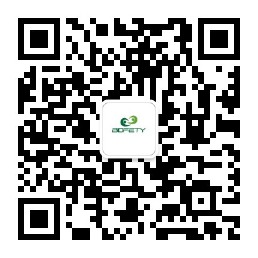 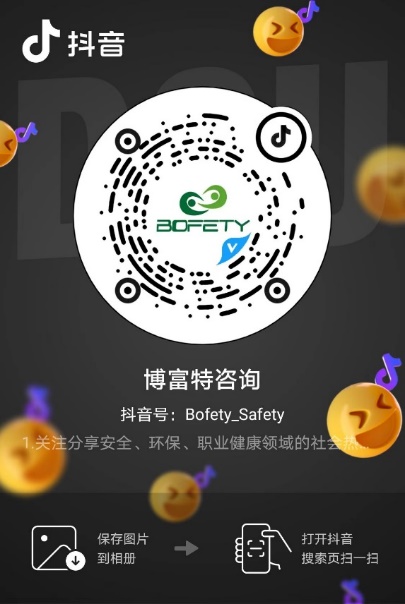 如需进一步沟通
↓↓↓
联系我们 | 15250014332 / 0512-68637852
扫码关注我们
获取第一手安全资讯
抖音
微信公众号